AYSO National Referee Program
8U Official Course
For officiating 6U, 7U and 8U games
1
[Speaker Notes: For officiating 6U, 7U, and 8U.]
Instructors
Instructor name 1
<badge> Referee
xyz@abc.com

Instructor name 2
<badge> Referee
xyz@abc.com
Instructor name 3
<badge> Referee
xyz@abc.com

Instructor name 4
<badge> Referee
xyz@abc.com
2
Logistics
Bathrooms: <locations>
Emergency exits: <locations>
Cell phones: Silent and put away
3
General schedule
4
[Speaker Notes: Change as needed.]
Major topics
Introduction to soccer and AYSO
Understanding younger players
Referee’s role
Pre-game duties
Starting, stopping, and restarting play
Post-game duties
Referee communication
5
[Speaker Notes: Read through quickly. No need to explain anything.]
Introduction to soccer and AYSO
6
What is the game of soccer about?
A field, a ball, two teams of players
The team with the ball tries to score by kicking the ball into the other team’s goal
Team without ball tries to stop other team from scoring
7
[Speaker Notes: For parents who might not be familiar with soccer.

Before showing the bullet points, ASK: who has seen a soccer match before? ASK a volunteer to summarize the point of a soccer match in 1 or 2 sentences.]
Did you know that AYSO is the world’s biggest soccer club?
The American Youth Soccer Organization was established in Torrance, California in 1964 with just nine teams and the dream of bringing soccer to American children.

Sixty years later, AYSO continues to provide programs across the country, making AYSO a model among youth sports programs.
8
[Speaker Notes: AYSO is a National organization with players and Regions all across the country.
Started with about 100 players and now has about 350,000.]
AYSO Philosophies
Everyone Plays®
Balanced Teams
Open Registration
Positive Coaching
Good Sportsmanship
Player Development
9
[Speaker Notes: AYSO’s philosophies are what makes us different from other soccer organizations. These are not just nice words or slogans, but they actually state our expectations and how we operate.

(Each philosophy is explained in the following slides.)]
Everyone Plays®
AYSO’s goal is for kids to play soccer, so we mandate that every player on every team must play at least half of every game.
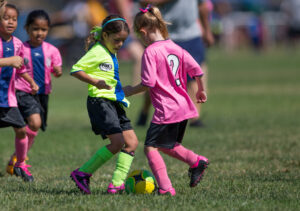 10
[Speaker Notes: Players learn to play soccer by being on the field, not by sitting on the bench. That is why AYSO mandates that every player is required to play at least half a game.

Source: AYSO National Rules & Regulations

(Some regions increase the requirement to three-quarters of a game.)

If there is a question on an exam about this, the answer is half a game.]
Everyone Plays®
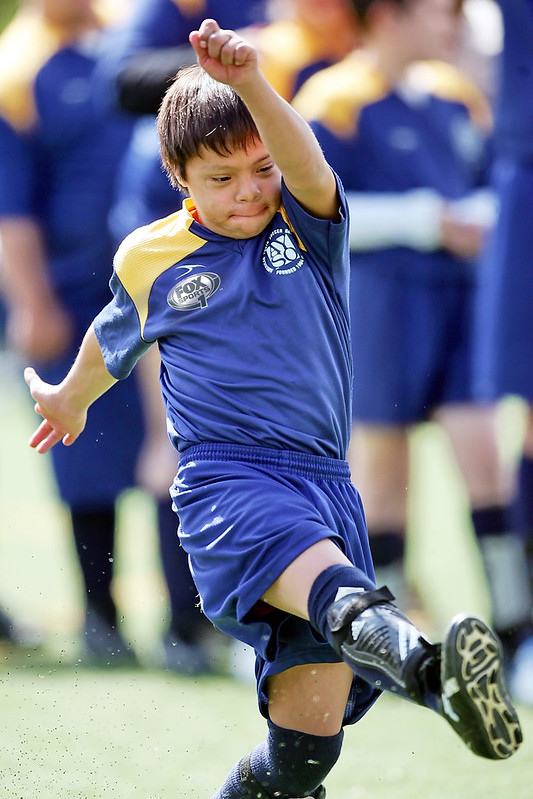 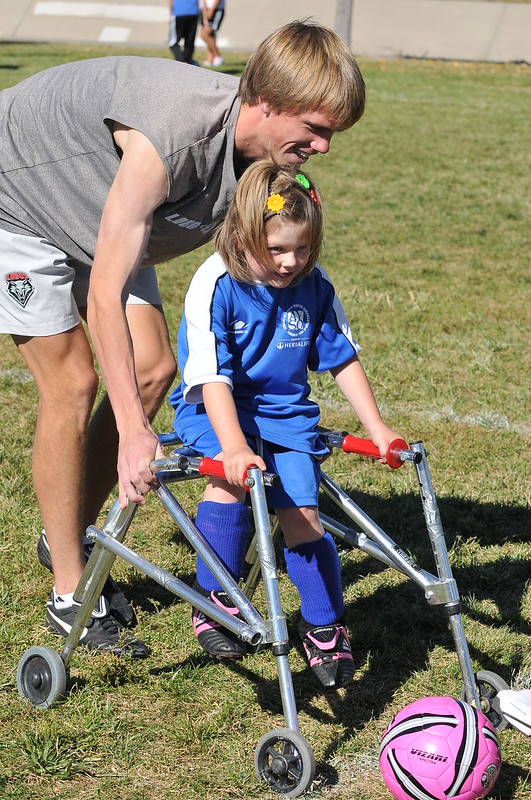 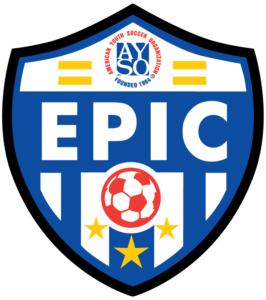 Everyone Plays In our Communities
11
[Speaker Notes: The idea of “everyone playing” also applies to persons with physical or mental disabilities. This can be seen in AYSO’s EPIC program. EPIC stands for Everyone Plays In our Communities. Players who need help on the field have “buddies” with them. Buddies are typically youth players who have been trained to perform this role.]
Balanced Teams
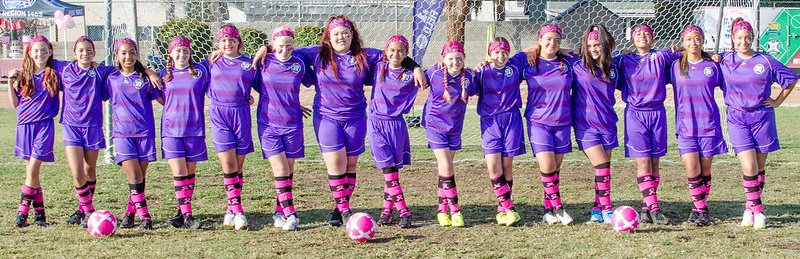 Each year we form new teams as evenly balanced as possible, providing a stronger learning experience for teams as they play teams comprised of similar ability.
12
Open Registration
Open to all children between 3 and 18 years of age who want to register and play soccer.  Interest and enthusiasm are the only criteria for playing.
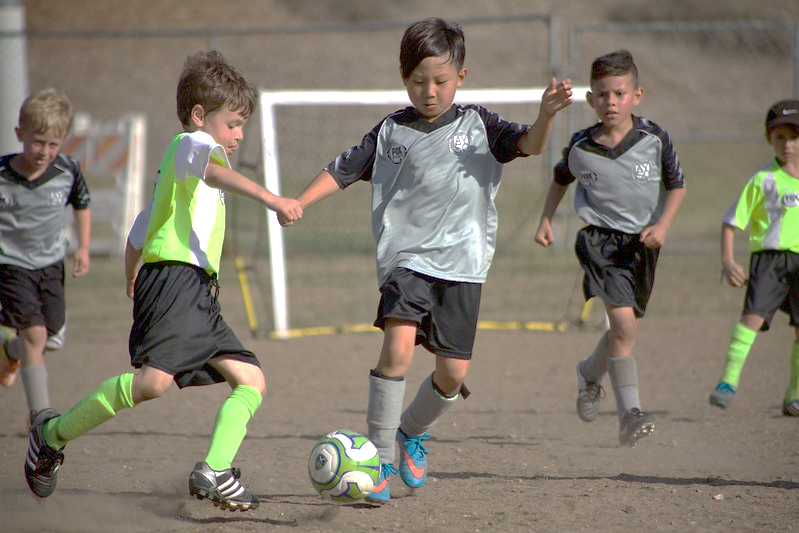 Some regions have EPIC programs that provide a quality soccer experience for those with physical or mental disabilities.
13
Positive Coaching
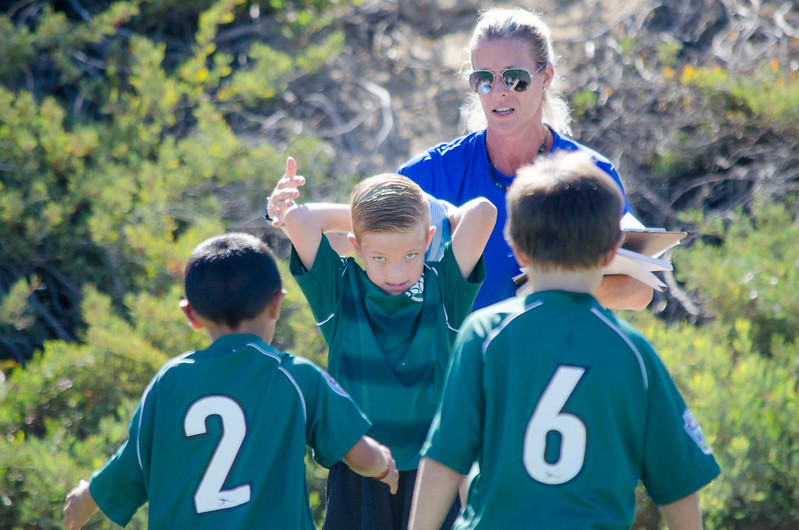 AYSO requires coaches to create a positive experience for every player in AYSO.
Encouraging players’ effort leads to greater enjoyment, improved skills and stronger motivation in players.
P
OSITIVE
I
NSTRUCTIONAL
E
NCOURAGING
14
[Speaker Notes: AYSO believes that encouraging players is the best way to help them be better motivated, better skilled, and get the most enjoyment.

We expect coaches to be positive in all their interactions with players.

A way to remember how coaches are to behave is in the acronym PIG.

Background: The idea of PIG came directly from wording in the AYSO National Rules & Regulations, but the wording has been modified and now says: “It shall also be the duty of each coach to: ...Limit his/her sideline participation during AYSO matches to comments that are positive and/or encouraging, with limited supportive instruction.”]
Good Sportsmanship
We strive to create a positive environment based on mutual respect rather than a win-at-all-costs attitude, and our programs are designed to instill good sportsmanship in every facet of AYSO.
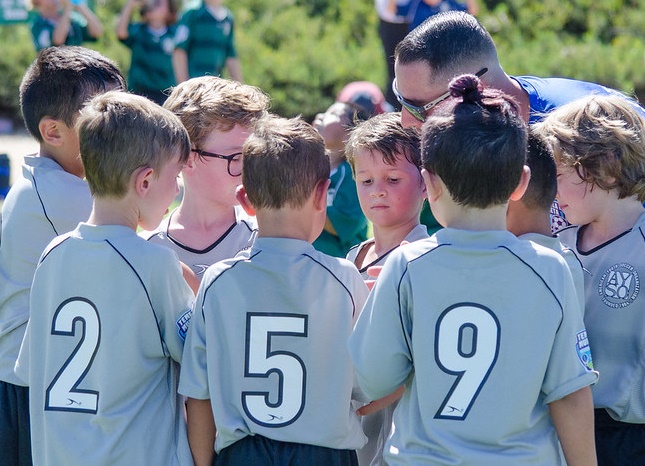 15
[Speaker Notes: All AYSO participants are expect to show respect, regardless if they have won a game or lost a game. Everyone deserves to be treated with respect, no matter what role they play. This includes coaches, players, spectators, and referees.]
Player Development
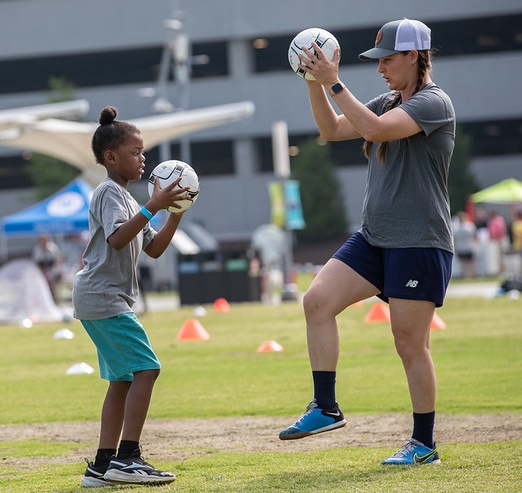 All players should be able to develop their soccer skills and knowledge to the best of their abilities, both individually and as members of a team, in order to maximize their enjoyment of the game.
16
[Speaker Notes: AYSO expects that we should help players to become better, whether a player is 6 years old or 16 years old.]
AYSO Team
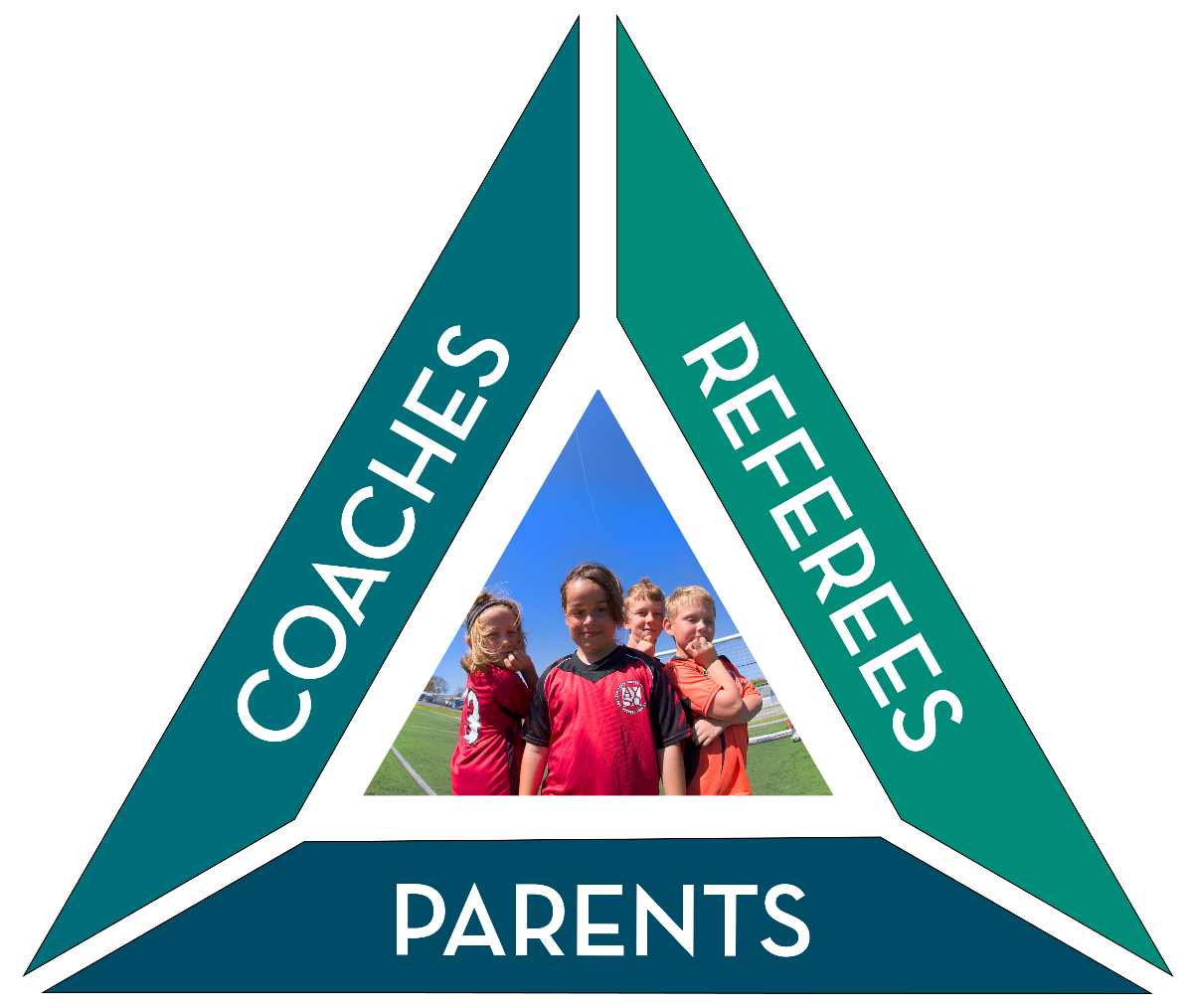 17
[Speaker Notes: Before showing the triangle, DISCUSS...

When you show up at a soccer match, you’ll see the two teams of players. Who else is there?

SHOW THE TRIANGLE
There is also an invisible team at every soccer match, a team that AYSO calls the “AYSO Team.” It consists of coaches, parents, and referees. The members of the team work together to assure that players have the best time at a game.

ASK and discuss: 
At a game, what is the role of a coach? Role off the parents? Role of the referee?

A common saying is: “The coaches coach, the refs ref, and the parents cheer.” Then the kids will have the best time.


TRANSITION TO NEXT SLIDE:
What are rules that can help the AYSO Team function best?]
AYSO Team rules
Work together
Help each other
Protect each other
Do your best
Know your role
18
[Speaker Notes: Here are things that can help the AYSO Team function well.  (No need to explain, except for “know your role.”)


KNOW YOUR ROLE: 
Each team member has a certain role. Coaches have a certain role: PIE: Positive, Instructional, Encouraging. Parents have a certain role: cheer. And referees have a certain role: enforcing rules to ensure the game is safe, fair, and fun.
What happens if a coach or parent starts doing the referee’s job, especially if they criticize the referee’s decisions? DISCUSS. Confusion, chaos, disrespect.
Referees have the added job of helping coaches and parents stick to their roles.]
Rules used by AYSO
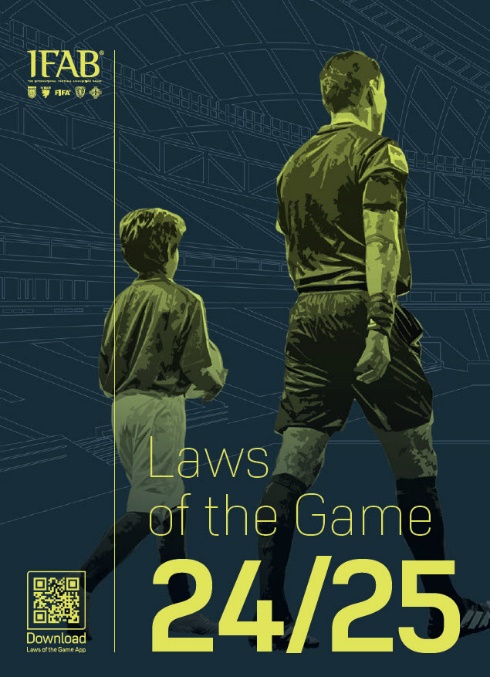 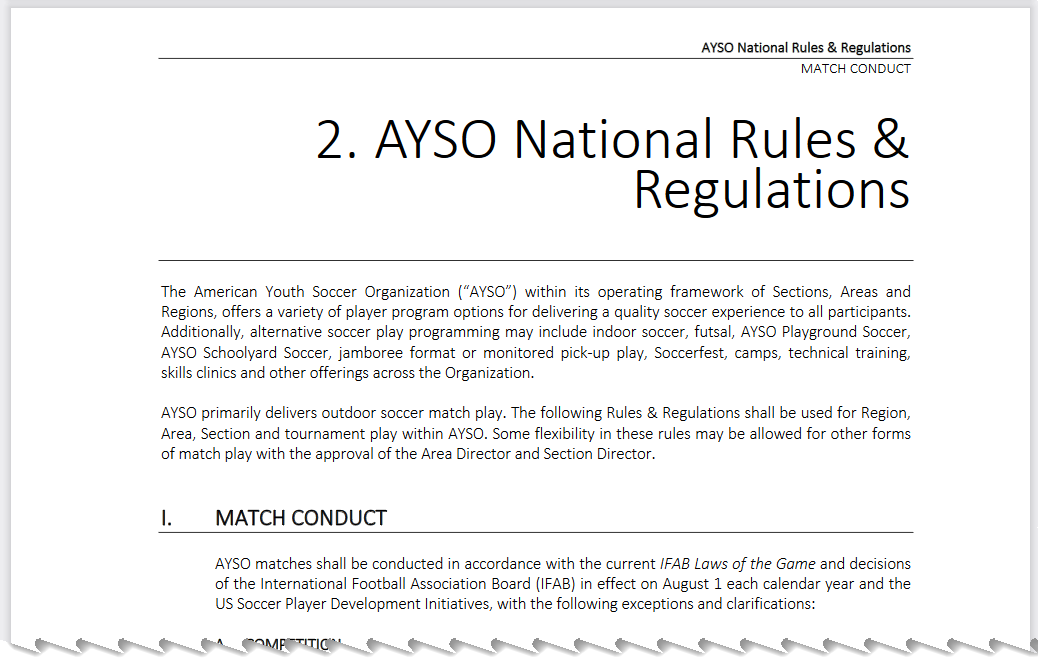 International Football Association Board (IFAB)  Laws of the Game
theIFAB.com
PDF and mobile app
AYSO National Rules & Regulations
aysovolunteers.org
within “AYSO Reference Book”
19
[Speaker Notes: WHY: Students need to know that AYSO is not making up the rules. 

STATE: We use the same rules used throughout the world, but simplify them because we are working with youths, including many who have never played soccer before. The rule book is called the “Laws of the Game”; it contains what it calls “Laws.”

BACKGROUND: AYSO rule variations are documented in the AYSO National Rules & Regulations. See the next slide for examples. Many variations are also documented in the “Small-sided matches” section of the AYSO Reference Book.]
Rule simplifications for younger players
Smaller fields
Smaller balls
Smaller goals
Fewer players on the field (“small-sided games”)
Shorter halves
20
[Speaker Notes: Cover quickly. No need to explain anything.]
Understanding younger players
21
Know your audience
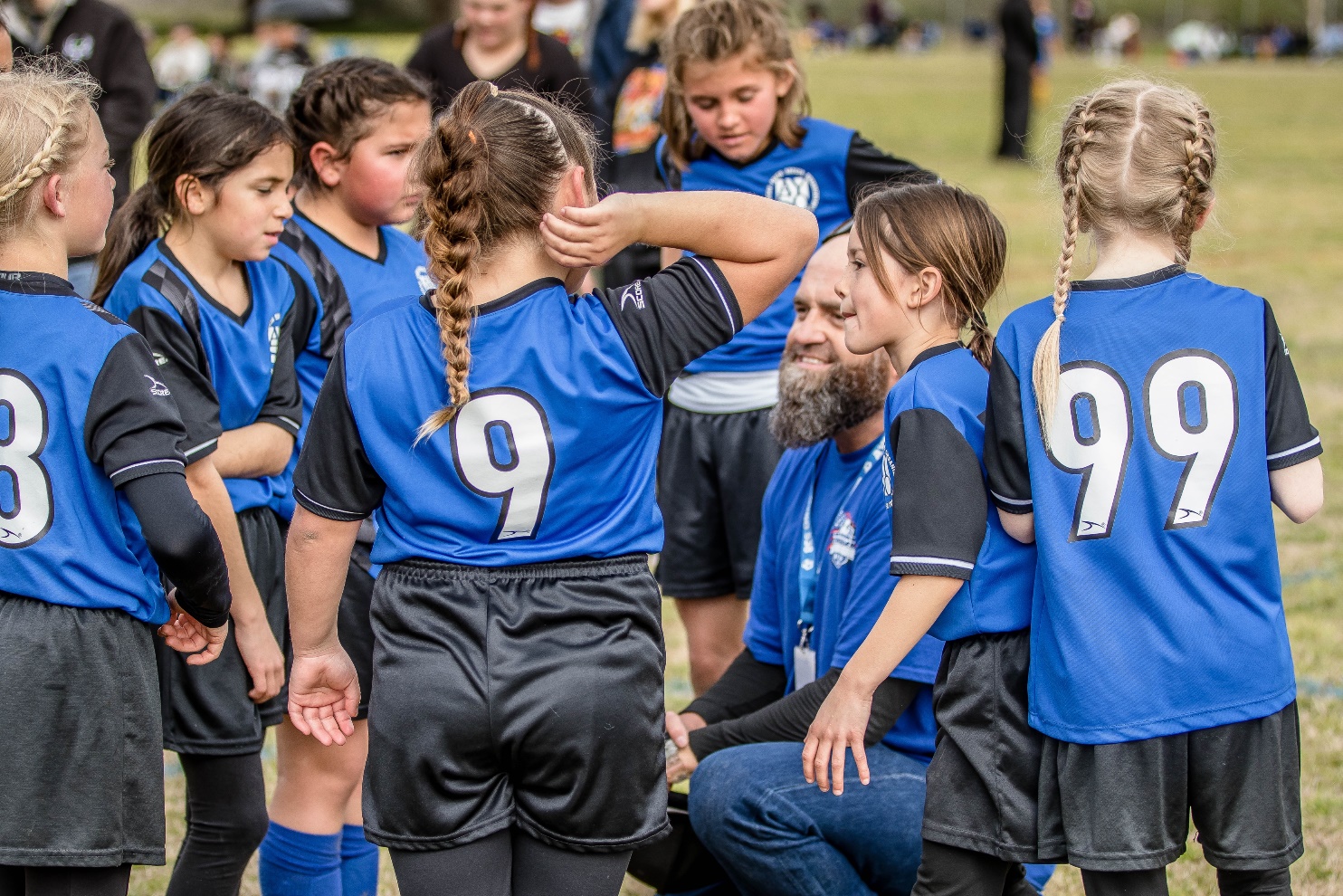 About 6–8 years old
Knowing audience provides context as to how to officiate games
22
6U Players
Motor skills are still developing
Lots of energy, but in bursts
Can’t sit still long
Craves praise and attention
Fearful of unknowns
Rapid and unpredictable mood changes
Disposition to telling tall tales
Lacks judgment regarding own safety/abilities 
Asks lots of questions
23
[Speaker Notes: For this slide and the next, ask questions of the students (many or most of whom are parents of 6-8U players):

Examples:
How coordinated are 6 year olds?
What’s their energy like? High? Low?
What’s their attention span?
What are their moods like?
How aware are they of their own safety and abilities?]
8U Players
Eye-hand coordination has improved
8U can now balance on one foot
Friendship is important
Afraid of failure
Starting to compare self to others
Self-esteem and self concept a big issue
Quick to tattle
Starting to grasp the Team concept
Treats every little mistake as a major crime
24
[Speaker Notes: How different are 7-8 year olds compared to 6 year olds?]
Younger players in general
Soccer experience
Physical skill
Endurance
Self-awareness
Sense of fairness
Enthusiasm
25
[Speaker Notes: Our audience is 6-8 year olds who are in their early years of development.
They have little to no experience playing soccer—they are not professional soccer players! They certainly don’t know the rules.
They have limited physical skills
Their endurance is limited
They have limited self-awareness of their physical abilities
Their enthusiasm can go up and down and is limited.]
Referee’s role
26
Job of Referee
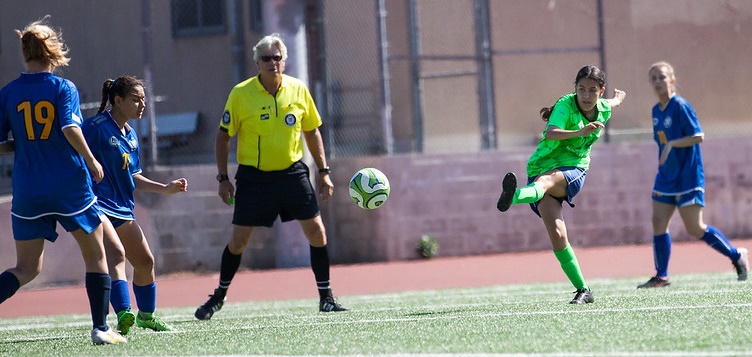 Enforce the Laws of the Game as applied to 6-8U games. The decisions of the referee are final. 
Is the official time-keeper.
27
[Speaker Notes: The job of a referee can summarized in 3 words:
First, their job is to assure the game is SAFE.
Second, they assure the game is FAIR by enforcing rules.
If the game is safe and fair, the players will have the best chance of having FUN.]
Job of Referee
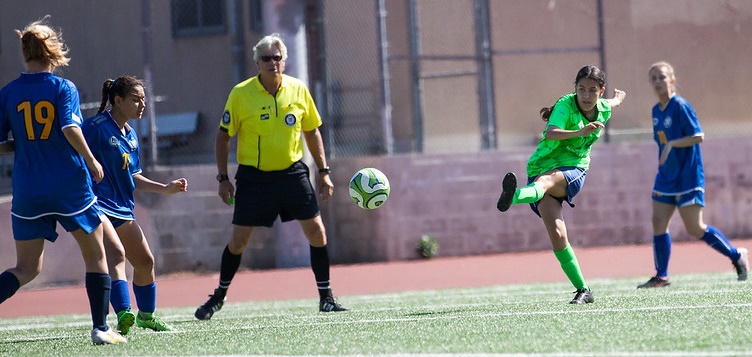 Enforce the spirit of the Laws of the Game, which is summarized in three words:
Safe     Fair     Fun
28
[Speaker Notes: The job of a referee can summarized in 3 words:
First, their job is to assure the game is SAFE.
Second, they assure the game is FAIR by enforcing rules.
If the game is safe and fair, the players will have the best chance of having FUN.]
Job of Referee
Emphasis is “Safe, Fair, Fun," especially in younger players' games, rather than getting wrapped up in technicalities.
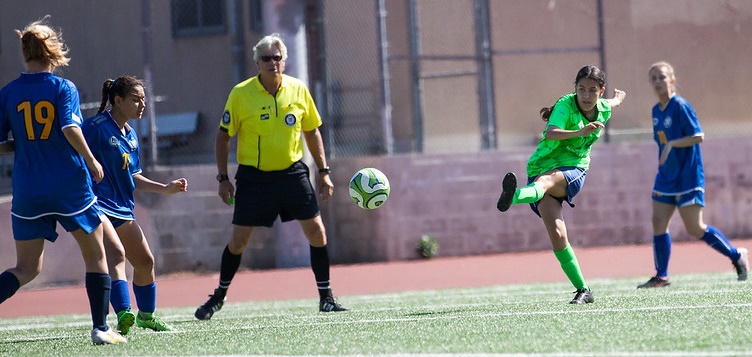 Unique to soccer, referees are advised to ignore trifling or doubtful offenses.
29
Characteristics of a Referee for younger players
Friendly
Instructive
Helpful
Encouraging
Patient
30
[Speaker Notes: NOTE: do not show the bullet points until after the following discussion:


ASK and discuss: What our audience in mind (what was discussed on previous slides—especially that they know little or nothing about soccer), what kind of referee would be helpful for these players?

After showing the bullet points...conclude by saying:
Referees need to be friendly and helpful teachers.
If play is not safe or fair, stop play and give a quick explanation (no lectures)
Then quickly get play moving again.
Referees need to be patient because they are going to have to explain the same thing many times during a game.]
Dealing with coaches and spectators
Use the AYSO Team concept to enlist cooperation
Remain calm and professional
Maintain control of your emotions
Intervene early to prevent escalation (a smile, wink or look can defuse a bad situation)
Keep adults focused on creating an enjoyable experience for players
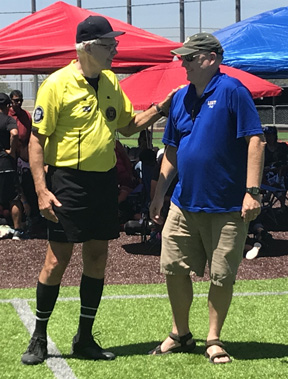 31
[Speaker Notes: Soccer can be a competitive sport. Sometimes when coaches and parents get into competitive situations, their enthusiasm gets out of control and becomes negative.

The job of the referee is to bring enthusiasm/emotions back to positive levels and to refocus everyone on the game so the kids can have fun.

DEALING WITH COACHES:
“Hi coach, your job today is to coach. Please let me make the calls on the field. Can I get your cooperation? Thank you.”

DEALING WITH SPECTATORS:
If spectator behavior needs changing (is negative, especially if critical of the referee’s decisions), suspend the game and ask the coach to address it. 

BOTTOM LINES:
Get everyone refocused on enjoying the game.
Do not allow yourself to be criticized or abused. Deal with issues early so they don’t become bigger.]
Pre-game duties and activities
32
Arrive early
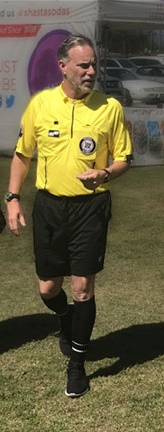 At least 20 minutes prior to game time
In proper uniform
33
[Speaker Notes: Explain what uniform will be provided.

If an official uniform will be provided, explain the parts: shirt, shorts (black), socks (2-stripe), AYSO badge.

Referees will need to provide their own shoes. All or mostly black is the standard. Wear something comfortable.]
Have required equipment
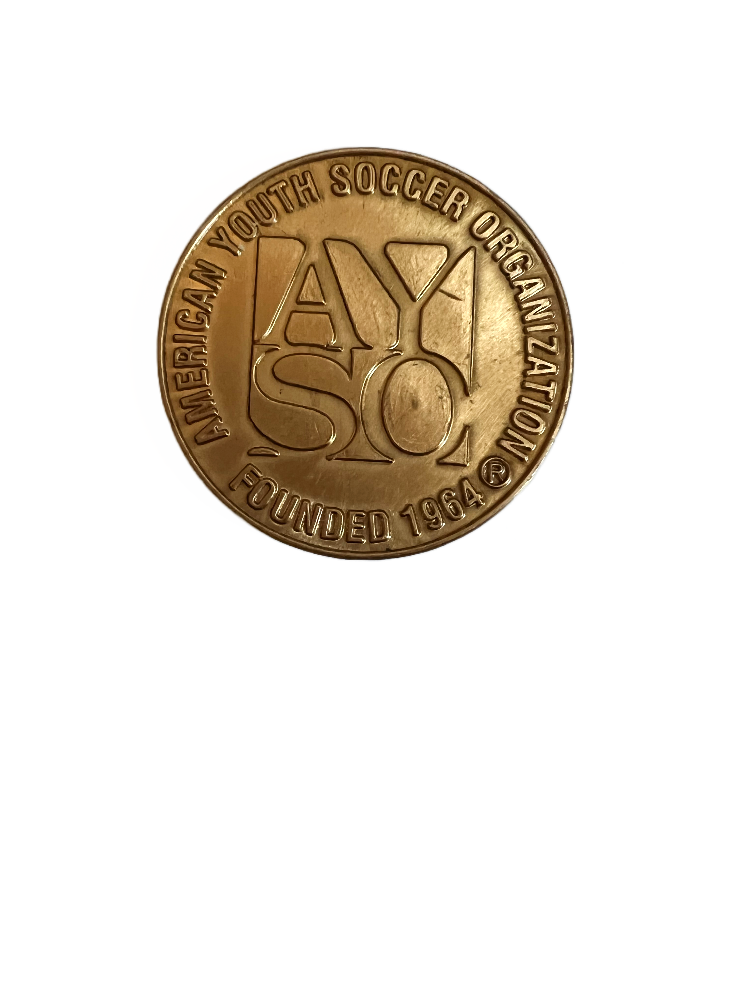 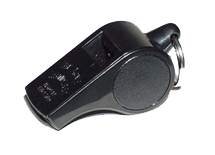 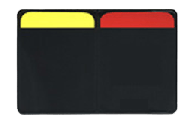 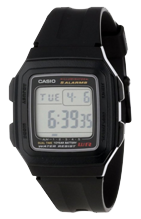 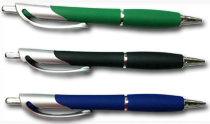 34
[Speaker Notes: DISCUSS:
What equipment will be provided? Typically: a flipping coin, a whistle. If the Region requires record-keeping, also a game wallet (show and explain how used).
What equipment will the referee need to provide? Typically: a digital watch (a cell phone is not practical), pen or pencil for record-keeping.]
Meet coaches
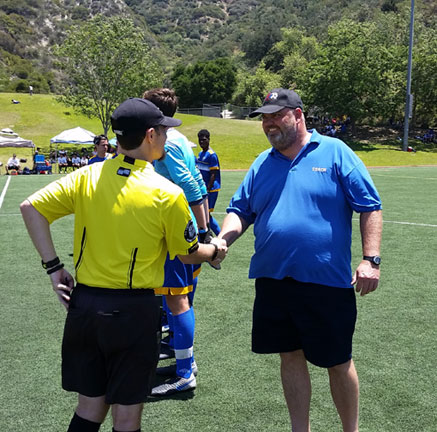 Introduce yourself
Learn their names
Be friendly
35
[Speaker Notes: Coaches are part of the AYSO Team.

Start a positive relationship with them by meeting them before the game. Get their names so you can call them by name later in the game.]
Goal line
Field of play for 6–8U
Halfway line
Goal
Center mark
Touchline
36
[Speaker Notes: The center mark is used for kick-offs. If no center mark, just approximate. Exact location not critical.

Note: no corner flags, no goal areas, no penalty areas or arcs, no center circle, no corner arcs.]
Field of play for 6–8U
Field set-up may vary by Region depending on how the Region runs 6–8U games.
37
Inspect field and equipment
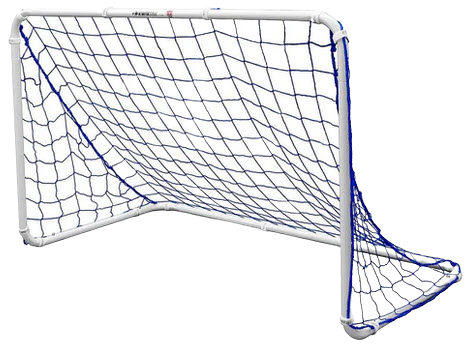 Markings
Holes, glass, rocks, debris, etc.
Goals 
Ball
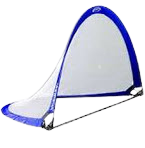 38
[Speaker Notes: Are markings adequate?
Is the field is safe?
Are larger goals (4 x 6 foot opening) anchored or weighted down? Don’t start game until they are.
Is the ball is safe? See next slide.]
Pre-game duties and activities
Inspect ball
Spherical and safe. Not torn, no rough edges, no protrusions.
Firm, but yields about ¼ inch to thumb pressure
Size 3
39
[Speaker Notes: Need a least one ball. Can also get two extras, one at each end of the field next to the goal but away from the goal line.

A convenient time to get the balls is during the player inspections. Balls are typically provided by the home team, but if needed can be provided by the visiting team.

Side note: Size 4 is used for 10U and 12U. Size 5 is used for 14U and older.]
Get lineup card
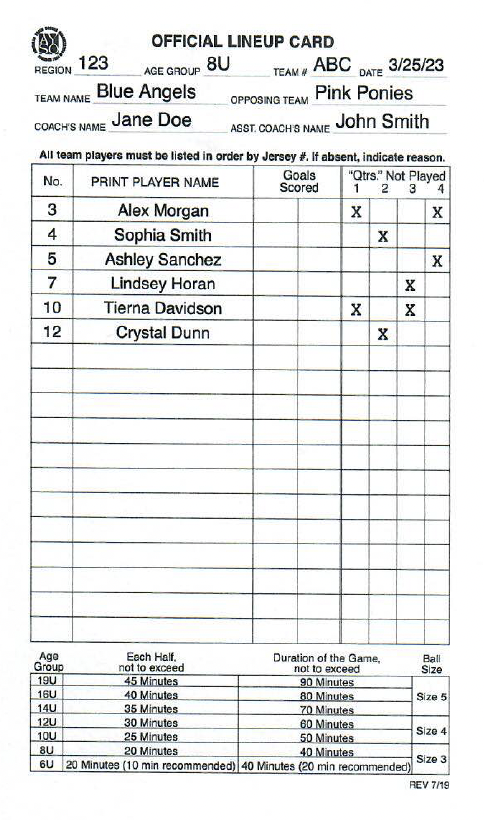 One from each coach
During game:
Note goals scored
Note players out in each “quarter”
40
[Speaker Notes: Use lineup cards as dictated by each Region. It is the official record of the game, including the teams, the players, who scored goals, and which players did not play in each quarter. The last is needed to confirm that each player played at least 2 “quarters,” as required by AYSO.

A convenient time to ask for the card is when you inspect the players for each team.

Ask who is the home team. This is also a good time to ask the home coach for three game balls.]
Inspect players
Shirt, Shorts, Socks
If player is missing a uniform piece, let them play but remind them to bring it next time
Shoes
Must wear safe closed-toe shoes — soccer or athletic shoes are both fine 
Shinguards 
Required
Must be completely under socks (may not roll sock over shinguard)
41
[Speaker Notes: Five S’s: Shirt, Shorts, Socks, Shoes, Shinguards

Go to coach of one team and ask to inspect the players. If lineup cards are used, ask the coach for it. If this is the home team, ask for three game balls.
Have the players line up.
Introduce yourself.
Look at the players to see if they have the required five S’s. Ask or state: “Who has shinguards on?” (Ask them to tap on them).  “Make sure all jewelry is off—check your ears, neck, wrists, anything hard in your hair” (of course, the referee must be looking at same). SEE NEXT SLIDE FOR MORE ON PLAYER INSPECTION.
Thank the players and wish them a good game.


SUGGESTION: if there is time, do a quick demo of how to do a player inspection.]
Inspect players
No casts or splints (even if padded) – casts and splints may NOT be removed in order to play
Knee braces are okay, but only if padded and safe to all players (in your opinion)
No jewelry of any kind – this includes necklaces, earrings, bracelets (including friendship bracelets), anything hard sticking out in the hair (AYSO has exceptions for beads), etc. No taping over jewelry.
42
[Speaker Notes: May 2023: New AYSO policies about beads and medical devices. In brief, beads that are close to the scalp, or are part of a bundle of hair that has limited capability of flying around, are ok. Beads that are away from the scalp, like at the ends of long braids, are not ok.

Quote from AYSO National Rules & Regulations:

F. Players shall not wear anything that is dangerous to either themselves or other players subject to the referee’s approval under Law 4 of the IFAB Laws of the Game. AYSO, in accordance with permitted modifications for youth games, allows the following:

 Hair Beads and Clips
Hair control devices and other adornments, such as beads, worn in the hair must meet the following criteria:
‐ Be securely fastened to the head.
‐ Do not present an increased risk to the player, teammates, or opponents.
‐ Flat clips less than two inches in length may be used to hold the hair in place close to the head so long as their placement on the head does not present an increased risk to the player, teammates or opponents.
‐ Hair charms are still considered jewelry and are not permitted.

 Medical Devices
If the device is needed to restrict mobility, protect an injury or support proper alignment to expedite the healing process of a temporary injury and is hard (cast, splint, etc.) then it is not allowed. If, on the other hand, the protective device is used to provide support, flexibility or enable an otherwise healthy player to function normally such as a knee brace, prosthesis, hearing aid, insulin pump/monitor, etc. then this would be allowed provided the device was
sufficiently padded to prevent injury to other players. The Laws of the Game specify that “A player must not use equipment or wear anything that is dangerous.” 

The Referee is the sole judge of whether or not the individual item in question is permissible to
wear in the game.]
Inspect players
Medical alert bracelets allowed but must be secured to player with tape, cloth wristband or something similar that is safe.  The information must remain visible. 
Nothing dangerous in opinion of Referee
43
Conduct coin toss
Call for captains
Brief introductions (no lectures)

Referee picks a captain to call the coin toss. Tosses the coin.

Winner of coin toss chooses either which goal to attack OR to kick off
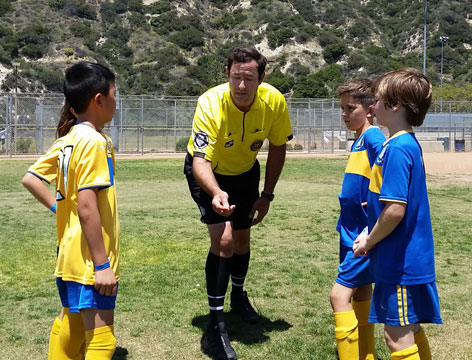 44
[Speaker Notes: Purpose of coin toss: to decide which team kicks off first to start the game.

Coin toss typically is done at the center mark. (Could also be done at a touchline if both teams are there.)

Call for captains (“Could we have captains, please”). At least one from each team, but can be more than one.

Have captains introduce themselves to each other. 

Show the coin to captains, indicating which side is heads, which side is tails.

Pick a captain to call the toss (TRADITIONALLY, the visiting captain.) Ask the calling captain to decide heads or tails.

Flip the coin and announce the result.

Ask the winning captain what their choice is: which goal to attack OR kick off.  Write down the conclusion so you’ll remember, especially for the 2nd half when teams switch sides.

Ask the coaches to get their players on the field for the kick off.

SUGGESTION: if there is time, do a quick demo of the above process, using two students as captains.]
45
How many Philosophies does AYSO have?
Six
Name the six AYSO Philosophies.
Everyone Plays
Balanced Teams
Open Registration
Positive Coaching 
Good Sportsmanship
Player Development
46
What acronym is used to describe how coaches are to behave with their players?           
PIE

What does PIE stand for?
Positive
Instructional
Encouraging
47
Who are the 3 members of the AYSO Team?

Parents – Coaches – Referees
48
What three words embody the spirit of the Laws of the Game?

SAFE	FAIR	FUN
49
According to the AYSO National Rules & Regulations, what is the minimum amount of time each team member must play?


Half the game (two “quarters”)
50
How to start the game
51
Kick-off
To start each half
After a goal is scored
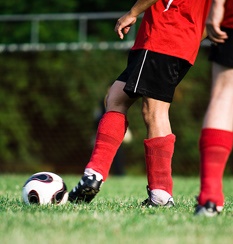 52
[Speaker Notes: The results of the coin toss determines who kicks off in the first half.

For the second half, teams switch ends of the field.

The team that did not kick off to begin the first half will kick off to begin the second half.]
Kick-off
Verify correct number of players on field (no visible or audible counting).

6–8U games:
	4 v 4,  no goalkeeper
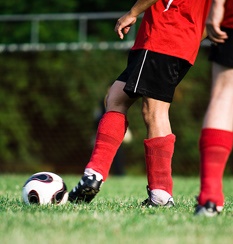 53
[Speaker Notes: Explain how to count players with “no visible or audible counting.”

Explain what “4 v 4” means.]
Kick-off
All players on own side—except kicker
Defenders at least 5 yards from ball
A
D
D
A
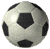 D
A
D
A
54
[Speaker Notes: Help players to be in allowed positions.

The kicker can be in the opponents’ side of the field for the kick-off.]
Kick-off
Ball stationary on center mark
Referee blows whistle to start play
Ball in play when kicked and clearly moves
A goal can be scored directly against opponents
Kicker cannot play ball second time until ball touched by another player
55
Keeping time
Time officially starts when ball has been put into play.

Match divided into two equal halves:
6U — 10 minutes each (20 minutes total)
7U — 20 minutes each (40 minutes total)
8U — 20 minutes each (40 minutes total)

Clock runs continuously through each half. 
Half-time: 5–10 minutes
56
[Speaker Notes: Talk about practicalities of starting watch:
Assure watch timer is ready
Start timer and assure it is working
Blow whistle to start the half 


Length of half-time might be dictated by a Region, e.g., 5 minutes (not 10).]
57
True or False
    It is not necessary to check the field prior to the start of the match if it is the last game of the day.  

False
58
During the field inspection, the Referee notices that a goal is being held in place by two bricks placed on the back of the structure. What should the Referee do?

Bricks resting on the goal structure are not sufficient to anchor it securely. The Referee should inform the coaches that the goals need to be securely anchored before the match can start.
59
During the safety inspection of the players, the Referee notices that a player is wearing earrings. The player explains that their ears were pierced the previous day and if the earrings are removed the holes will close.  
What should the Referee do?

The Referee should explain to the player that earrings are not permitted; if they wish to play, the earrings must be removed.  The Referee may choose to involve the coach.
60
The team that wins the coin toss chooses ____ ?
Either which goal to attack
OR
to kick off
61
Where should the players be on a 
kick-off?

Each team must be in its own half of the field—except the kicker.

The team that is not taking the kick-off must be at least 5 yards from the ball.
62
Stopping the game
63
When does play stop
Play stops naturally when:
Ball obviously leaves field, including when goal is scored
64
When does play stop
When the Referee stops play (blows whistle):
Ball leaves field or goal scored, but players keep playing
Foul / technical offenses
Injury
Substitution
Outside interference
Time expires (each half)
65
[Speaker Notes: BACKGROUND
The typical “technical offense” in a 6-8U game would be a “double touch” offense—when the player who put the ball into play touches it a second time before another other player touches it. Don’t discuss details here because restarts have not yet been covered.]
Ball leaves field
The ball’s position determines whether it is in or out of play 
Not the player’s position
66
Ball leaves field
Lines of field are part of
area they define
In play
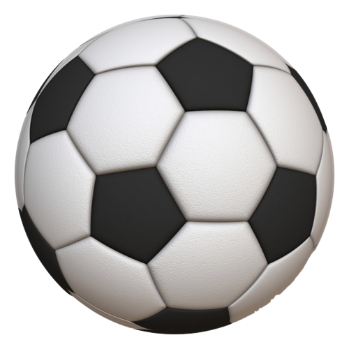 IN
In play
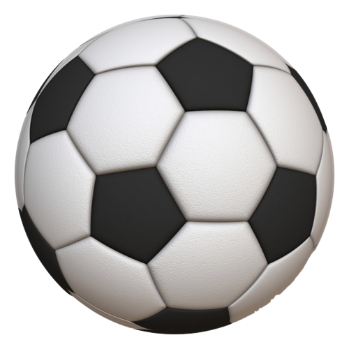 Touchline or goal line
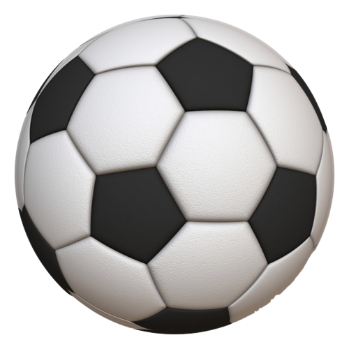 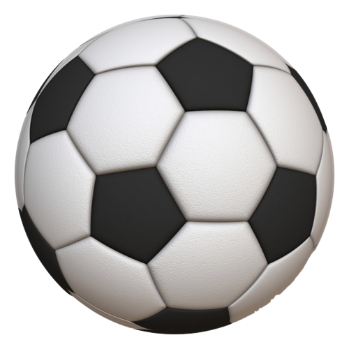 OUT
Either in air or on ground
In play
Out of play
67
Goal is scored
What is a goal?
When whole ball crosses over whole goal line, between goalposts and beneath crossbar.

It does not matter which team put it there.
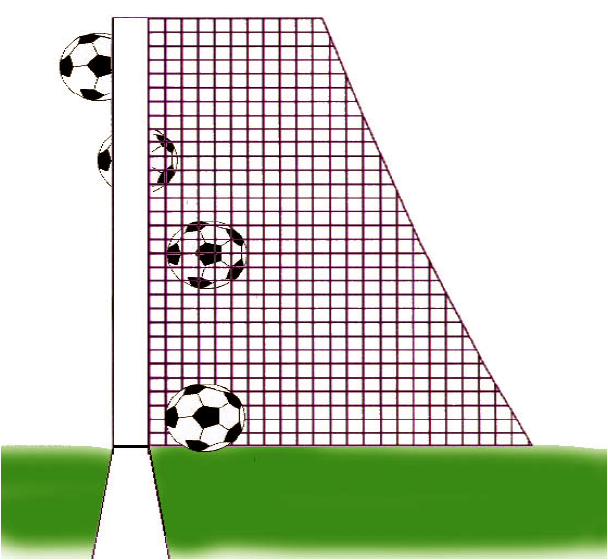 68
[Speaker Notes: A team can score against itself...called an “own goal.”]
Foul committed
Common in 8U and younger age groups:
Kicking an opponent
Tripping an opponent
Pushing an opponent
Holding an opponent
Handball (deliberate)
Playing in a dangerous manner
69
[Speaker Notes: Explain and demonstrate each in limited detail. Handball will need more detail. Same for dangerous play.

EXPLAIN: cannot score goal from an accidental handball (Law 12).

EXPLAIN: Referees should not interfere with the fun of the game by stopping for doubtful or trifling offenses]
Technical offense
AYSO safety rule
Players at 12U and below may not deliberately head ball
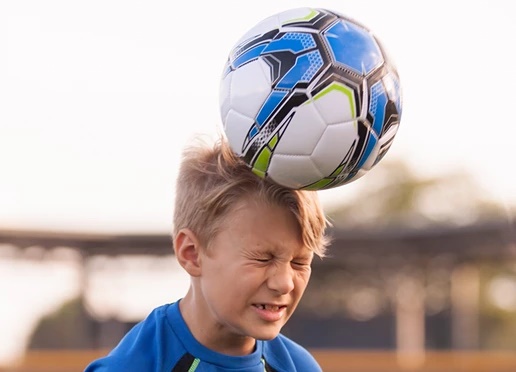 70
[Speaker Notes: Instructor Notes
AYSO bans DELIBERATE heading for all 11U and below division players. If an AYSO program doesn’t have single age divisions, heading is banned for 12U and below.
The sanction is an indirect free kick taken from the place where heading took place...to be explained later when discussing Restarts.]
Technical offense
“Double touch” rule
Player who put ball into play cannot touch it again until touched by any other player
71
[Speaker Notes: The sanction, indirect free kick, will be covered later when discussing Restarts.]
Injuries
When to stop:   anytime  /  immediately
In younger players’ games, err on the side of caution. Stop sooner than later.
Always if you suspect a head injury
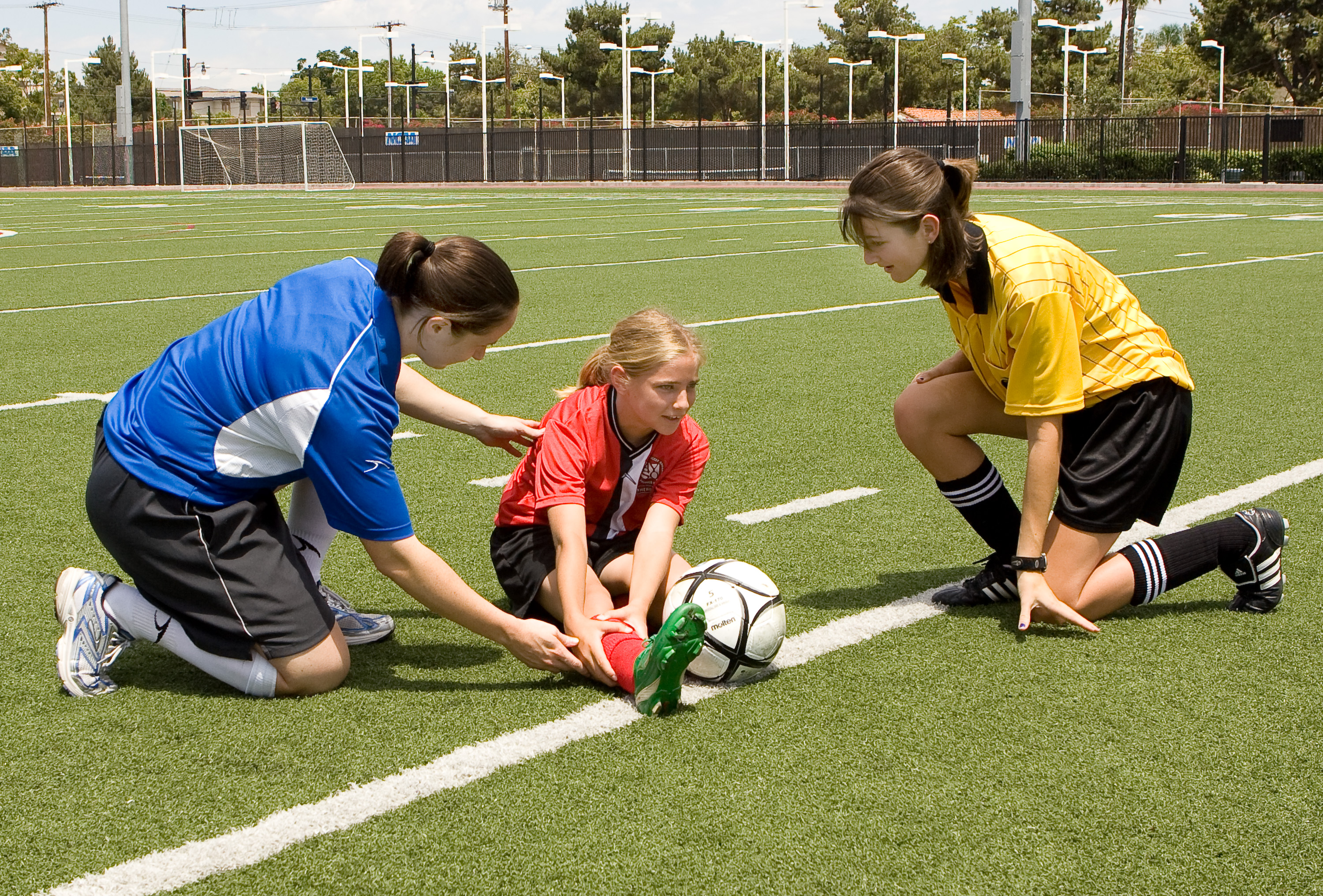 72
[Speaker Notes: Sequence:
If Referee stops play...
Referees quickly checks player.
If needed, Referee calls coach onto field.]
Injuries
If player is injured and leaves field, with Referee’s permission: 
Coach can decide if their team will play short (fewer than number normally on the field) until player returns to field, with Referee’s permission
 or
Coach can substitute for injured player.
73
[Speaker Notes: If coach substitutes for the injured player, the injured player cannot re-enter the game until the next substitution opportunity: the next “quarter” or to replace an injured player.]
Blood on player or uniform
Player must leave field until allowed to return, with Referee’s permission
Blood on body must be removed
Blood on clothing must be neutralized
Coach’s responsibility to address
Referee’s responsibility to verify
74
[Speaker Notes: Same applies to the referee.]
Substitutions
Four opportunities:
About midway through first half
Halftime
About midway through second half
Injury (for injured player)
75
[Speaker Notes: Referee will need to keep track of time.
When the midpoint of a half is near, try to stop play at a natural stoppage (i.e., the ball goes out of play).
If a natural stoppage does not come soon enough, blow whistle to stop for the substitution break.]
Outside interference
Unusual reasons for stopping play
Dog on the field
Extra ball or non-player on field
Ball hits referee and gives a team an advantage
Etc.
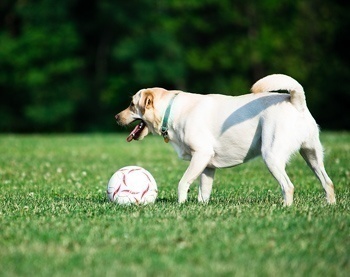 76
Weather safety
Thunder and lightning:
“Hear it, fear it; see it, flee it.”
If you see lightning or hear thunder, suspend the game until at least 30 minutes has passed since last lightning or thunder.
Hot days: Be sure players get adequate hydration opportunities.
77
[Speaker Notes: Hydration opportunities:
- Anytime during game, players can come to the touchline (stay on the field) and get water.
- During substitution breaks.
- At half-time.
- Additional breaks just for hydration can be added on unusually hot days.

Lengthen breaks and half-time as needed, but game must still end on time so the next game is not delayed.]
Time expires
At end of first half
At the end of game
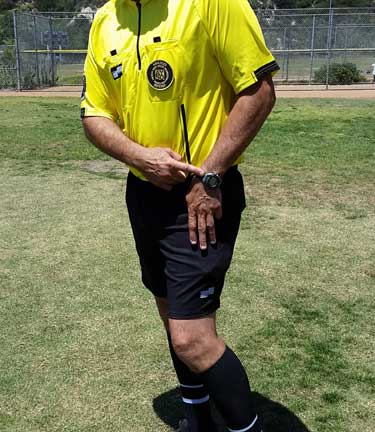 78
[Speaker Notes: The referee is the official timekeeper.]
79
When can the Referee stop play for an injury?

Anytime
or
Immediately
80
True or False

A player dribbling the ball steps over the line. The ball is out of play.  

False
 It’s the position of the ball
 (not the player) 
that determines whether the ball is
 in play or not.
81
Is this ball IN or OUT of play?
IN
OUT
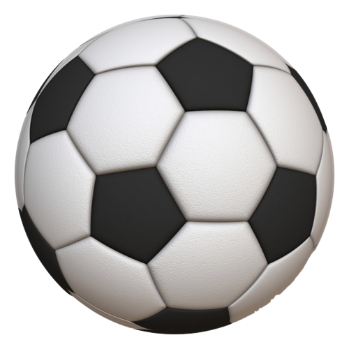 IN  PLAY
82
Restarting the game
83
Restarting the game
Overview
84
[Speaker Notes: Review quickly; do not explain details.]
Pass-in
When ball passes out of play over a touchline, restart with pass-in (also called kick-in) (dribble-in also allowed).
Taken by opponents of team that last touched ball
Taken at touchline from about where ball left field
Regions may decide to use throw-in for 8U players.
85
Pass-in
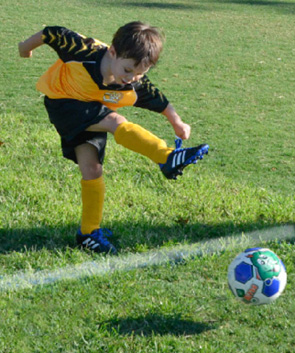 Opposing players must be at least 5 yards from point of pass-in. 
Ball in play as soon as kicked and clearly moves. Player taking pass-in may instead dribble in.
86
[Speaker Notes: A pass and a kick are essentially the same. A dribble is a shortened version of a pass or kick.]
Pass-in
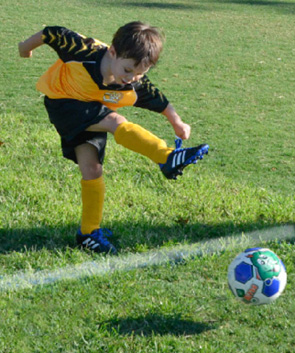 Once in play, the ball may be played again by the same player taking the pass-in.
A goal may not be scored directly from a pass-in.
87
[Speaker Notes: Note that this is an exception to the normal “double touch“ prohibition.

A short pass or kick could easily turn into a dribble, thus multiple touches are allowed.]
Throw-in
Regions may decide to use throw-in for 8U players.
When ball passes out of play over a touchline, restart with throw-in.
Taken by opponents of team that last touched ball
Taken from about where ball left field
Opposing players at least 5 yards from point of throw; can’t distract or impede thrower
88
[Speaker Notes: For simplicity and to be consistent with other restarts, opponents must be at least FIVE yards from point of throw. AYSO Reference Book: “Opponents should be 5 yards away from the ball on all restarts.”]
Throw-in
At moment of delivering ball, thrower must:
Face field of play
Have part of each foot touching ground either on or behind touchline
Use both hands to deliver ball from behind and over head
89
[Speaker Notes: Doing throw-ins can be physically difficult for many 8U players. Referees should not be too picky. The point is to get the ball back into play.

A do-over, with guidance from the referee, may be allowed, but only one; otherwise, players spend too much time doing throw-ins instead of playing soccer. If the 2nd try does not go well, allow play to continue.

For best success, referee can give instructions before the throw.]
Throw-in: feet placement
On field
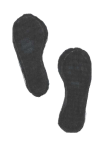 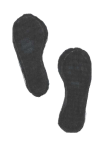 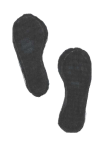 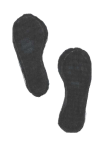 Touchline
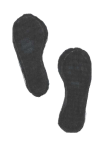 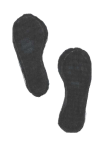 Improper
Improper
Off field
Good
Good
Good
Good
90
[Speaker Notes: Referees should help players stand in the right place before the throw. Also tell them to keep their feet on the ground when they throw.

The point of the throw-in is to get the ball back into play, so don’t be too picky.]
Throw-in
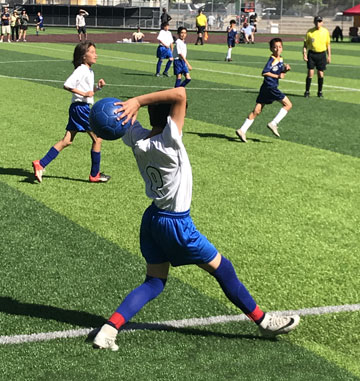 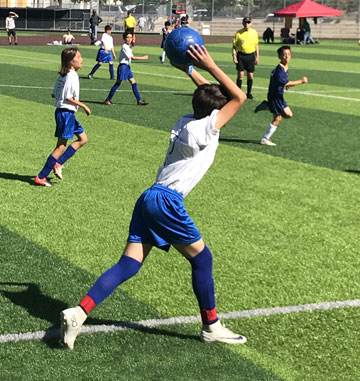 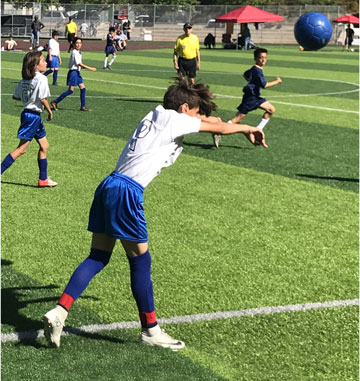 91
Throw-in
Ball in play as soon as released and any portion of it is over outside edge of touchline
Thrower may not touch ball second time until other player touches it
Goal may not be scored directly
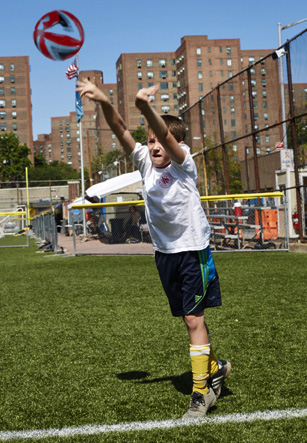 92
Goal kick or corner kick
When whole ball passes over goal line and no goal is scored, play is restarted with either...

Goal kick for defending team, or
Corner kick for attacking team.

...depending on which team touched ball last.
93
Goal kick
Play is restarted with a goal kick when whole ball passes over goal line, last touched by attacker, and a goal is not scored.
Ball placed in general vicinity of goal 
Opponents must at least 5 yards away
94
Goal kick
Ball in play when kicked and clearly moves
Kicker cannot touch ball second time until touched by another player
Can score goal directly against opponents
95
Corner kick
Play is restarted with a corner kick when whole ball passes over goal line, last touched by defender, and a goal is not scored.
Ball placed in vicinity of nearest corner
Opponents must be at least 5 yards from ball
96
Corner kick
Ball in play when kicked and clearly moves
Kicker cannot touch ball second time until touched by other player
Can score directly against opponents
97
Indirect free kick
When Referee stops play because of a foul or technical offense, restart is indirect free kick
ALL free kicks in 6–8U are indirect: cannot score directly. 
No direct free kicks in 6–8U.
Taken from location of foul or technical offense.
But no closer than 5 yards from opposing team’s goal.
98
[Speaker Notes: “Technical offense” can be double touch or deliberate heading.

Explain what “indirect” means.]
Indirect free kick
Opponents at least 5 yards away
Ball in play when kicked and clearly moves
Can be kicked in any direction
Kicker may not touch ball second time until it has touched another player
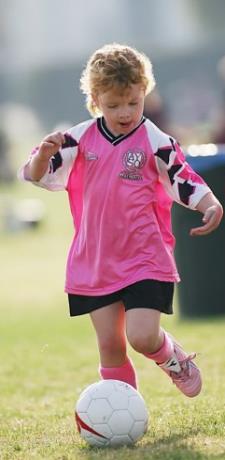 99
Dropped ball
To restart play for unusual but neutral reason.
Injury
Dog on the field
Stray ball or non-player on field
Ball hits referee and gives a team an advantage
Etc.
100
Dropped ball
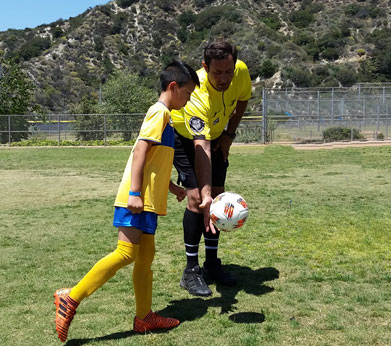 Referee drops ball to one player on team that touched it last, where it last touched a player (or in rare cases, the Referee).
All other players at least 5 yards away from ball until ball touches the ground.
101
[Speaker Notes: For simplicity, round 4.5 yards to 5 yards.]
Dropped ball
Ball in play when it hits ground
If player kicks ball before it hits ground or if opponents run in too soon, ball is dropped again
Goal cannot be scored directly from dropped ball. Ball must touch another player first.
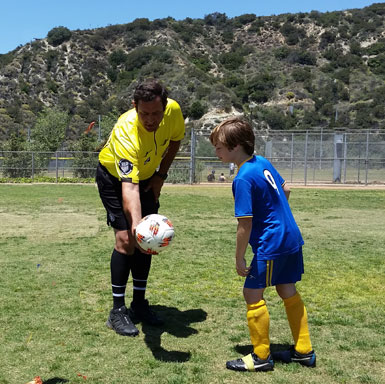 102
Flashback
103
A player is injured and leaves the field (with the Referee’s permission).  
What are the coach’s substitution options?

The team can play short until the player returns to the field (with the Referee’s permission); or
A substitute can replace the injured player.
104
The ball goes completely over 
the touchline,
 last touched by an attacker.  
What is the restart?

Pass-in for the defending team
(or throw-in for 8U if Region allows).
105
The ball goes completely over the goal line, last touched by a defender, and not a goal. 
 What is the restart?

Corner Kick
106
The ball goes completely over the goal line, last touched by an attacker, and not a goal. 
What is the restart?

Goal Kick
107
Post-game duties
108
Post-game duties
Collect game ball and return to owner
Supervise team handshakes
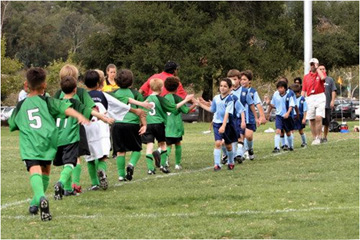 109
Post-game duties
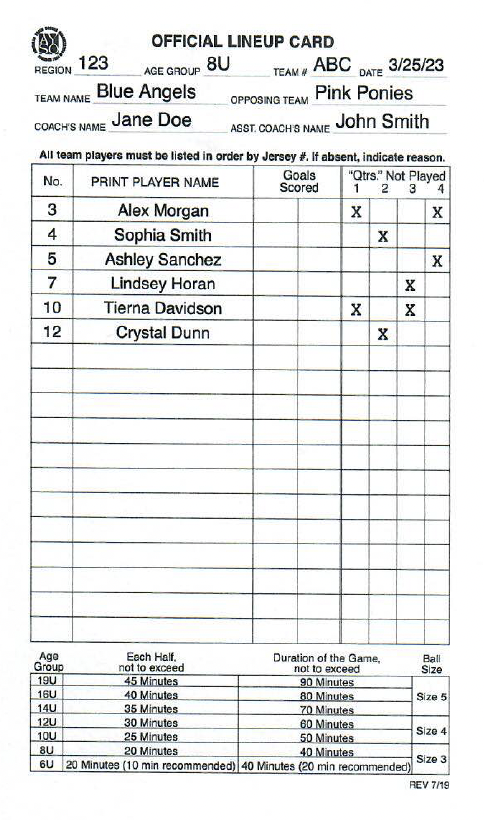 Complete lineup card
Complete any misconduct or incident report
110
Referee communication
111
Referee communication
Whistle, arm signals, and voice
Inexperienced players will not understand arm signals only or whistle only, so add verbal instruction.
Explain (briefly) reason for stopping play
Explain (briefly) how to restart play
Teach players to retrieve balls and place balls
112
[Speaker Notes: NOTE: this is general overview. See next slide for details about when to blow whistle and what the arm signals are.

Referees have three tools for communication:  whistle, arm signals, and voice. Use all to help players know what to do. Verbal instruction is important because players are not familiar with what a whistle means, arm signals, reasons for stopping the game, and how to restart the game. You need to be their teacher. You’ll probably need to explain everything many times!

Ball management:
Teach players to retrieve the ball when it has left the field or when the ball needs to be placed in a certain location for a restart. Train the players to do this instead of doing it yourself.]
Referee signals
113
[Speaker Notes: See handout.]
Referee signals
114
Referee signals
No whistle for the restart unless after a longer stoppage in game, like after injury or after substitution break.
115
In AYSO, it’s about more than the game!
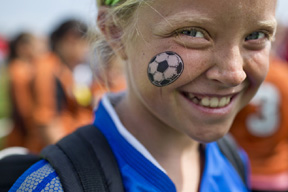 116
Questions?

Thank you for volunteering!
117